SQL Text Manipulation
Farrokh Alemi, Ph.D.
[Speaker Notes: In this section we discuss several text manipulation functions in SQL.  This brief presentation was organized by Dr. Alemi.]
Cross Join
Medical & Nursing Notes
Text Is Common
Dose in Name of Meds
[Speaker Notes: Many fields in electronic health records contain free text.  For example, medical and nursing notes are typically entered as open text.  For another example, name of medications are typically presented as text fields.  If we want to report the dose of the medication, one may need to write a code to analyze the name and extract the dose from within the name.  Analysis and manipulation of free text is important part of SQL.]
Cross Join
[Speaker Notes: There are many functions available.]
Cross Join
[Speaker Notes: The charindex and the pathindex functions return the location of substring or a pattern in a string]
Cross Join
[Speaker Notes: Concat or the simple use of plus sign attach two or more strings together.  Concat is one of the functions that we will describe at some length through this set of slides.]
Cross Join
[Speaker Notes: Left and right functions extract a substring, starting from left or right.]
Cross Join
[Speaker Notes: LEN and Data length functions return the length of the specified string.  Data length returns it in bytes.]
Cross Join
[Speaker Notes: Lower and upper functions change a string to lower or upper case so it is easier to read.]
Cross Join
[Speaker Notes: L and R trim functions remove leading or trailing spaces from a string.  Space adds it in.]
Cross Join
[Speaker Notes: Replace function replaces a sequence of charact4ers in a stroing with another set of characters.  Substring function extracts a substring from a string.]
Cross Join
[Speaker Notes: Stuff function replaces a sequence of characters with another, starting at a specified position.]
Cross Join
[Speaker Notes: In these slides we will focus on concat and stuff functions.  All the remaining functions’ syntax can be found on the web.]
Start
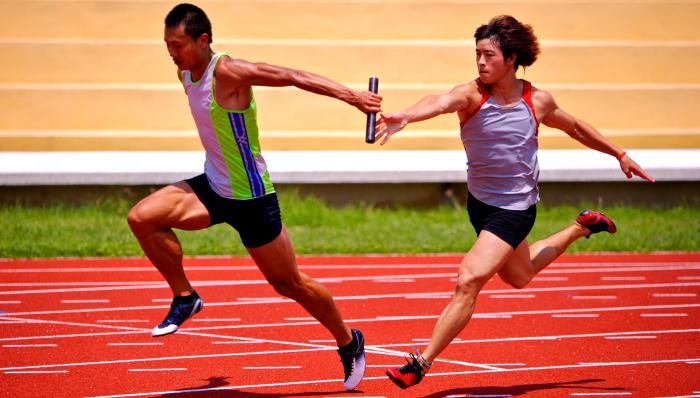 Cross Join
CONCAT
Finish
[Speaker Notes: We begin with concat function.  This function joins one or more strings so that end of one is the beginning of another.  Think of it as a relay run with each run segment being a string.  You may also think of it as a way of adding text to each other.]
Cross Join
CONCAT(string1, string2, ...., string_n)
CONCAT
[Speaker Notes: The syntax of the concat() function starts with the reserve word concat.]
Cross Join
CONCAT(string1, string2, ...., string_n)
CONCAT
[Speaker Notes: The parameters of the concat() function are specified in parentheses as columns of string separated by commas.]
Cross Join
CONCAT(string1, string2, ...., string_n)
string1 + string2 + string_n
CONCAT
[Speaker Notes: Alternatively, one could simply write the strings and put a plus sign between them.  Note that all fields must be text, numbers must be converted to text.]
, CASE WHEN Gender='M' THEN '1' ELSE '0' END 
	+ [Unable to Eat] 
	+ [Unable to Sit]
AS All
Cross Join
CONCAT
[Speaker Notes: Here is an example.  In this code we want to attach three fields together.  Each field is a binary text variable containing 1 or 0.  The first field contains “m” for male and “f” for female.]
, CASE WHEN Gender='M' THEN '1' ELSE '0' END 
	+ [Unable to Eat] 
	+ [Unable to Sit]
AS All
Cross Join
CONCAT
[Speaker Notes: We use the case function to replace these values with text of 1 or 0.  The second field is inability to eat.  It contains a text binary field.  The third field is inability to sit, this too contains a text binary field.]
, CASE WHEN Gender='M' THEN '1' ELSE '0' END 
	+ [Unable to Eat] 
	+ [Unable to Sit]
AS All
Cross Join
CONCAT
[Speaker Notes: The plus sign instructs the computer to attach the two fields separated by the plus sign to each other.]
, CASE WHEN Gender='M' THEN '1' ELSE '0' END 
	+ [Unable to Eat] 
	+ [Unable to Sit]
AS All
Cross Join
CONCAT
[Speaker Notes: Now we have a new column of data with three 0 or 1 text-entry, each indicating if the patient is male, if the patient is unable to eat, or the patient is unable to sit.  This concatenated new field contains the information in all the three variables and thus may be easier to process.  For example, using GROUP BY all variable will have the same result as grouping on all three variables separately.  Concat function has joined the values of three fields into one field, each starting where the other one left off.]
Cross Join
Stuff Function
[Speaker Notes: Stuff function is also useful and has a more complicated syntax. The STUFF() function first deletes a sequence of characters of certain length and then inserts another sequence of characters into the string, starting at the start of deletion.  The deleted length and inserted string do not need to be of the same length.]
STUFF(string1, start, length, add_string)
Stuff Function
[Speaker Notes: The syntax of the stuff() function is shown in this slide.  All function arguments are required and must be specified before stuff works.]
STUFF(string1, start, length, add_string)
Stuff Function
[Speaker Notes: The stuff function starts with the reserve word stuff and inside parentheses it provides the function arguments.]
STUFF(string1, start, length, add_string)
Stuff Function
[Speaker Notes: The first entry is the field where we want to make the change.  This field must be a text field.]
STUFF(string1, start, length, add_string)
Stuff Function
[Speaker Notes: The second argument is an integer or an expression that produces an integer.  The integer indicates where in the string field we would like to make the change.]
STUFF(string1, start, length, add_string)
Stuff Function
[Speaker Notes: The third parameter of the function is the length of characters that we want to delete.]
STUFF(string1, start, length, add_string)
Stuff Function
[Speaker Notes: The last parameter in the stuff() function is a string that we wish to insert at the starting of previous deletion.]
STUFF(string1, start, length, add_string)
, Stuff('I am happy', 5, 1, ' not ')
Stuff Function
[Speaker Notes: Here is an example.  We start with the string “I am happy”.]
STUFF(string1, start, length, add_string)
, Stuff('I am happy', 5, 1, ' not ')
Stuff Function
[Speaker Notes: The 5th character is the space between am and happy.]
STUFF(string1, start, length, add_string)
, Stuff('I am happy', 5, 1, ' not ')
I amhappy
Stuff Function
[Speaker Notes: We want to delete 1 character starting with the space. So essentially we are just deleting the space between “am” and “happy”]
STUFF(string1, start, length, add_string)
, Stuff('I am happy', 5, 1, ' not ')
I am not happy
Stuff Function
[Speaker Notes: In the last parameter, we specify what should be inserted starting at character 5. Instead of the deleted space, we insert the new string “not”, with leading and trailing spaces.  We have now changed “I am happy” to “I am not happy.”]
STUFF(string1, start, length, add_string)
, Stuff(All, 2, 1, ‘-')
Stuff Function
[Speaker Notes: Here is another example.  Here we are instructing the computer to replace the 2nd character in the string variable All with a dash.   Recall that the all variable was a string variable containing binary indications of whether the patient was male, unable to eat or unable to sit.]
, Stuff(All, 2, 1, ‘-')
Stuff Function
[Speaker Notes: The stuff command tells us to replace the string starting at 2nd character and 1 character long with the dash]
, Stuff(All, 2, 1, ‘-')
Stuff Function
[Speaker Notes: If you recall, the second character was about the patient being unable to eat.  We have now eliminated this information from the variable called “all.”]
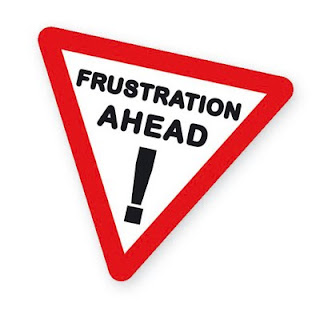 Cross Join
Common Problems
[Speaker Notes: Stuff is a difficult function to work with as you need to know exactly which character in the field should be manipulated.  You need to know the length of the string one must delete.  You also need the exact text of the strings that should be stuffed into the field.  But once you know this information, you can manipulate sentences and words within them.  You can cut out a word and insert another phrase.]
Concat & Stuff Functions are Needed in analysis of TEXT data from EHR
[Speaker Notes: Concat & Stuff Functions are needed in analysis of text data from electronic health records.]